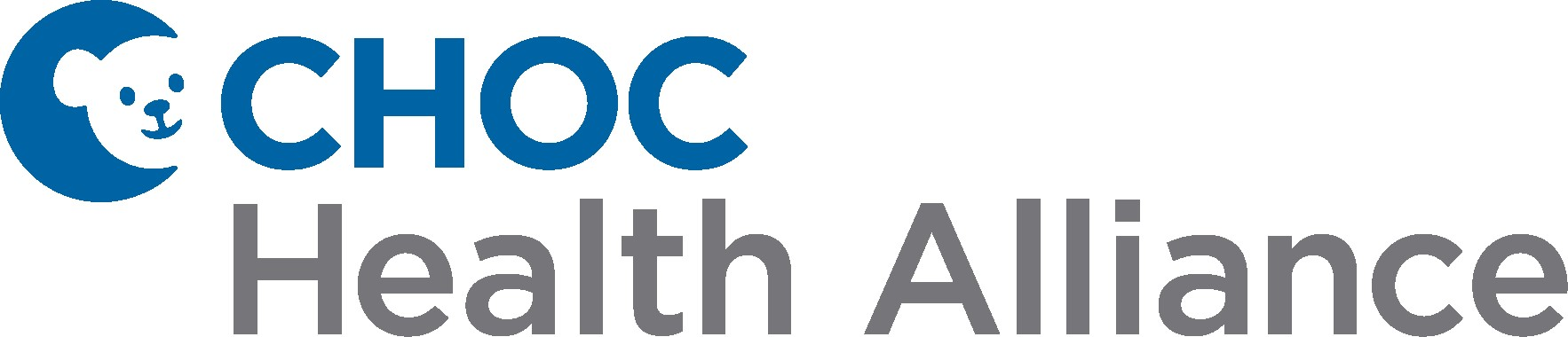 CHA Provider Training
Jan 2025
Table of Contents
Section A: Medi-Cal Program
Covered Services
EPSDT Services
Initial Health Appointment (IHA)
Individual Health Education Behavioral Assessment (IHEBA)
Pharmacy Services
Electronic Visit Verification
2
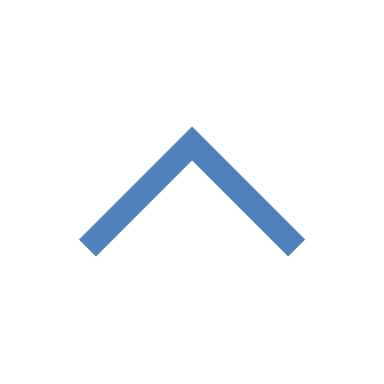 Table of Contents
Section B: CalOptima Health Program
CalOptima Health Programs
Whole Child Model (WCM) & California Children’s Services (CCS) Program
California Advancing and Innovating Medi-Cal (CalAIM)
Enhanced Care Management (ECM) & Community Supports
Long-Term Support Services
Community-Based Adult Services
Reporting Requirements
Critical Incident Reporting
Fraud, Waste and Abuse (FWA)
Breach of PHI & Quality of Care Issues
Responsibilities for Indian Health Care Providers and American Indian Members
Behavioral Health Services
Dementia Care Aware
CalOptima Health Member Services
Member Handbook/ Grievances & Appeals
CalOptima Health Provider Resources
3
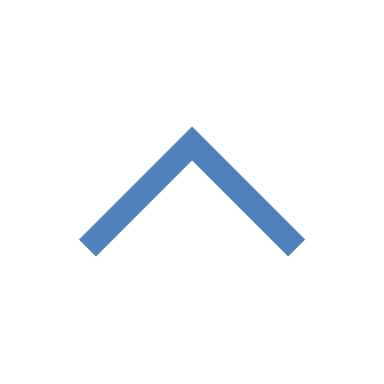 Table of Contents
Section C: CHOC Health Alliance Operations
Provider Manual
Access Standards
Cultural Competency
Member Information
Member Eligibility
Member Disenrollment Request
Authorizations
EZ-Net Provider Portal
Clinical Programs
Model of Care
Seniors and Persons with Disabilities (SPD)
Care Management
Doula Services
Claims
Provider Payments Portal
ECHO Health
Quality Improvement (HEDIS)
Cozeva
4
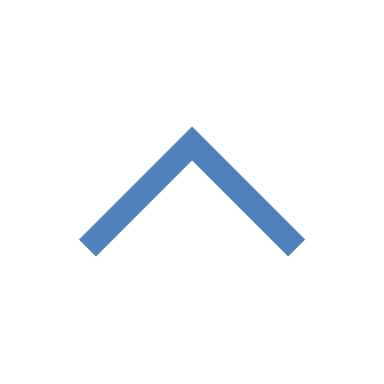 Medi-Cal					Website: www.medi-cal.ca.gov 
Medi-Cal is California’s Medicaid program for low-income families, children, seniors, and persons with disabilities. The Department of Health Care Services (DHCS) administers the Medi-Cal program and has responsibility to formulate policy that conforms to federal and state requirements. The DHCS contracts with a managed care health plan to administer services through established networks of organized systems of care.  The objective of the Medi-Cal program is to provide essential medical care and services to preserve health, alleviate sickness and mitigate handicapping conditions for eligible beneficiaries.
CalOptima Health                                                                Website: www.caloptima.org 
CalOptima Health is a county organized health system (COHS) that manages programs funded by state and federal governments but operates independently. They deliver quality health care services to residents in Orange County. 
CHOC Health Alliance (CHA)                            Website: www.chochealthalliance.com 
CHA is a Physician Hospital Consortium (PHC) that coordinates medical services for Orange County’s pediatric and young adult Medi-Cal recipients from birth to 21 years of age.  CHA is comprised of CHOC Children’s Hospital of Orange County and the CHOC Physicians Network (CPN), an independent organization of contracted primary care physicians, specialists, ancillary providers, and allied health professionals. Members must use the providers in their network when care is needed.
5
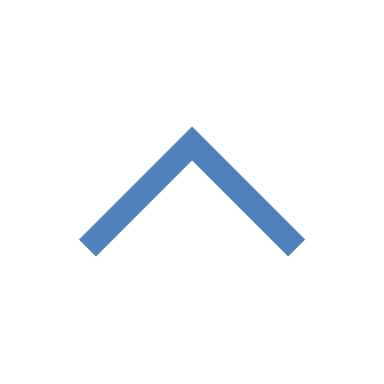 [Speaker Notes: Physician Hospital Consortium (PHC): A PHC is a physician group (CPN) contractually aligned with a primary hospital (CHOC).]
Medi-Cal Programs
6
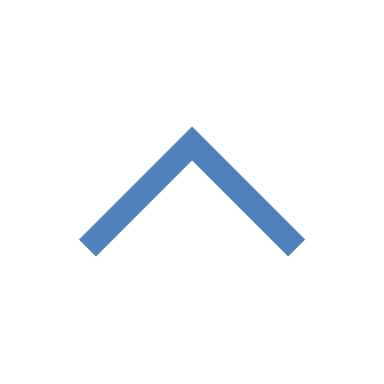 Covered Services
Overview
“Covered Services” refers to those medically necessary items and services available to a member. These services include Medi-Cal covered services and optional Medi-Cal services administered by CalOptima Health, as well as Medi-Cal covered services not administered by CalOptima Health. 

For more information about Medi-Cal covered services, please follow the link: Medi-Cal Providers
7
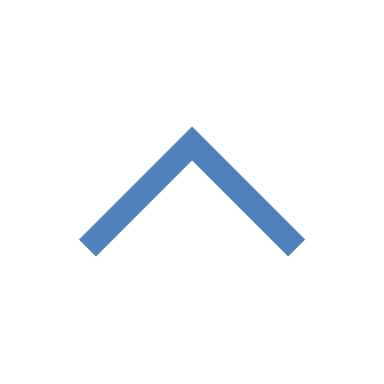 Early and Periodic Screening, Diagnosis and Treatment Referrals
Early and Periodic Screening, Diagnosis and Treatment (EPSDT) services are initial, periodic or additional health assessments of  a Medi-Cal eligible individual under 21 years of age.
EPSDT services include medically necessary behavioral health treatment (BHT) for Medi-Cal eligible individuals less than 21 years of age. BHT includes, but is not limited to, applied behavioral analysis (ABA).
EPSDT supplemental services include, but are not limited to:
Acupuncture
Audiology
Chiropractic
Cochlear implants
Case management services
Hearing aid batteries
In-Home private duty nursing
Medical nutrition services
Occupational therapy
Pediatric day health care
Speech Therapy
8
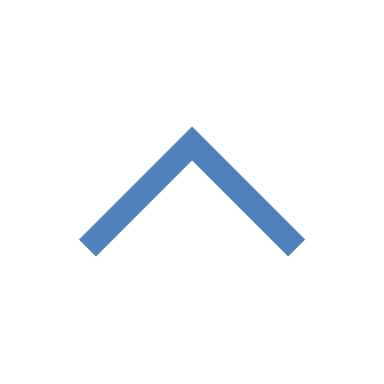 [Speaker Notes: Historically, local CHDP programs provided EPSDT screenings, including preventive health, vision, and dental screenings, follow-up services, and care coordination, for children and youth under the age of 21 who were enrolled in the Medi-Cal FFS. The services provided under the CHDP program were Medi-Cal EPSDT services and are available in both FFS and managed care delivery systems. Access to preventive health screenings and follow-up services will not be diminished due to the transition from the CHDP program to the CPE program. In fact, with the addition of all eligible Medi-Cal providers in the CPE program, DHCS anticipates that more children and youth will have access to care than prior to the CHDP program transition.

CPE: Children's Presumptive Eligibility allows certain health care providers to approve temporary health coverage for eligible applicants using an electronic application. Children's Presumptive Eligibility determinations are based on the family's self-attestation of facts and no other forms of proof are required.
Children's Presumptive Eligibility provides immediate temporary, full-scope benefits on a Fee-For-Service basis for up to 60 days for those who qualify. Families should apply for health coverage programs and complete the application process to find a long-term health insurance program that fits their needs. See below for ways to apply for health coverage.]
Initial Health Appointment (IHA)
What is the IHA? 
All new Medi-Cal members must complete their comprehensive Initial Health Appointment (IHA) within 120 days from enrollment into CalOptima Health. The IHA can be completed by their selected or assigned PCP, including OB/GYNs and Specialists for members with special needs such as the SPD population. At a minimum, it must include:
A comprehensive physical and mental status exam
Comprehensive history, which includes a history of present illness, past medical history, social history, and review of organ systems
Assessing and identifying risks, age-appropriate preventive screenings and referrals to appropriate services
Diagnosis, health education, and a plan for treatment of any disease

IHA components can be completed over the course of multiple visits
9
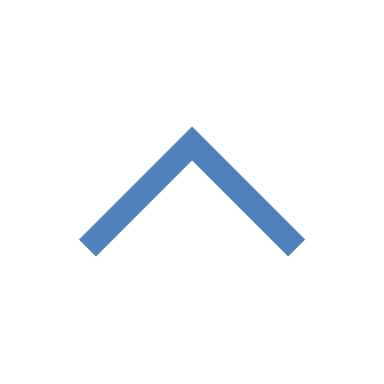 Initial Health Appointment (IHA)
Exemptions from IHA requirements
Selected members may be exempt from the IHA requirement under the following conditions:
All elements of the IHA have been completed within less than 12 months of the member’s effective date of enrollment, and the PCP has reviewed, updated, and determined the member’s medical record contains complete information;
The member has not been continuously enrolled in CalOptima Health during the 120 days;
The member loses eligibility in less than 120 days prior to an IHA being performed;
The member declines the IHA and the refusal is documented in the member’s medical record;
Three documented outreach attempts to schedule a member for an IHA visit within the first 120 days of enrollment; or
The member misses a scheduled PCP appointment and two additional documented attempts to reschedule have been unsuccessful
10
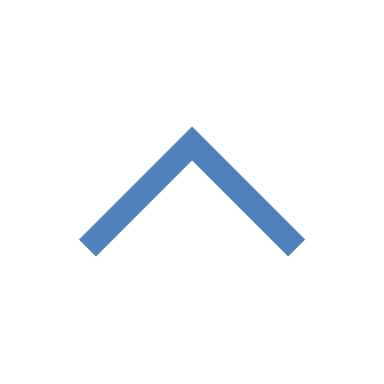 Individual Health Education Behavioral Assessment (IHEBA)
Requirement:
CalOptima Health requires providers to administer an IHEBA as part of an IHA. Providers should administer the IHEBA utilizing the Staying Healthy Assessment (SHA), or other tool approved by CalOptima Health and the Department of Health Care Services
What is the Staying Healthy Assessment?
The SHA consists of seven (7) age-specific questionnaires available on the DHCS website www.dhcs.ca.gov.

Effective January 1, 2023, CalOptima Health no longer requires the SHA.
The standard screening requirements for each age group are still in effect
All Ages: Assessment of need for preventive screenings
Age 21 and under: EPSDT screenings per American Academy of Pediatrics/Bright Futures periodicity schedule
11
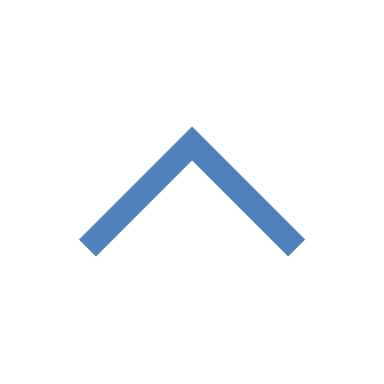 [Speaker Notes: SHA is the specific assessment tool sponsored and approved by DHCS]
Pharmacy Services
The Medi-Cal outpatient pharmacy benefit transitioned from CalOptima Health to Medi-Cal Fee-For-Service under a program called Medi-Cal Rx. DHCS is working with a contractor, Magellan Rx, to provide Medi-Cal Rx services. For more information on approved medications, pharmacy locations and member benefits, please visit the Medi-Cal Rx website https://medi-calrx.dhcs.ca.gov/home/ or contact Medi-Cal Rx Customer Service Center at (800) 977-2273.

Be aware there may be some exceptions in which medications are managed by another entity. For example, physician administered medications are the responsibility of CalOptima Health.
12
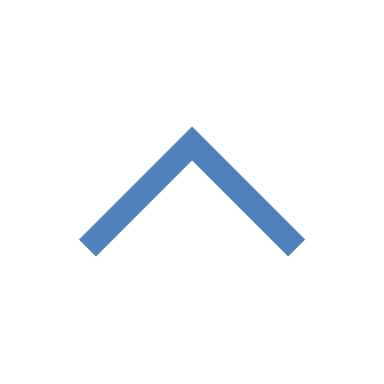 Electronic Visit Verification (EVV)
In California, the Medi-Cal Electronic Visit Verification (CalEVV) is a federally mandated telephone and computer-based application program that electronically verifies in-home service visits completed for Personal Care Services (PCS) and Home Health Care Services (HHCS). 

All Medi-Cal PCS and HHCS providers must capture the following six mandatory data components: 
Type of service performed
Individual receiving the service
Date of the service
Location of service delivery
Individual providing the services
Time the service begins and ends

For additional information, please visit the DHCS website: EVV (ca.gov)
13
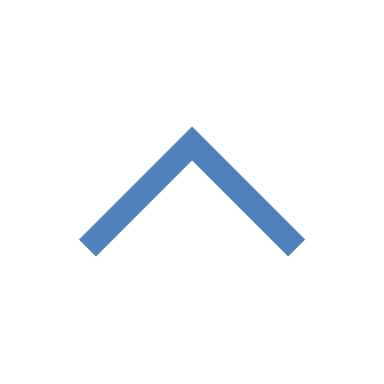 [Speaker Notes: Background:
The 21st Century CURES Act, signed into law in 2016, requires that states set up an EVV system to verify that services for all Medicaid-funded personal care and home health care services occurred. Pursuant to Subsection (l) of Section 1903 of th​​e Social Security Act (SSA) (42 U.S.C. 1396b), all states must implement EVV for Medicaid-funded personal care services (PCS) by January 2020 and home health care services (HHCS) by January 2023.]
Electronic Visit Verification (EVV)
CalEVV is required for the following provider types:
AIDS Waiver Services
Employment Agency
Home and Community Based Services (HCBS) Benefit Provider
Home Health Agency
Licensed Clinical Social Worker
Licensed Vocational Nurse, Registered Nurse
Multipurpose Senior Services Program (MSSP)
Non-Profit Proprietary Agency
Occupational Therapist
Personal Care Agency
Physical Therapist
Professional Corporation
Speech Therapist

Providers who provide in-home services are required to register with CalEVV in the Provider Self-Registration portal: https://vendorregistration.calevv.com/
14
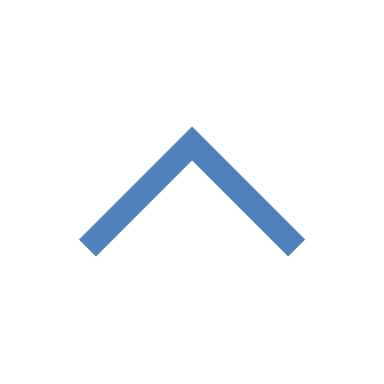 [Speaker Notes: HHCS includes both skilled nursing and home health aide services provided through a Home Health Agency.
RNs and LVNs who are Independent Providers and are not hired by home health agencies, but they are providing personal care are considered PCS.
PCS consists of services supporting individuals with their activities of daily living, such as movement, bathing, dressing, toileting, and personal hygiene. PCS can also offer support for instrumental activities of daily living, such as meal preparation, money management, shopping, and telephone use.]
CalOptima Health Operations
15
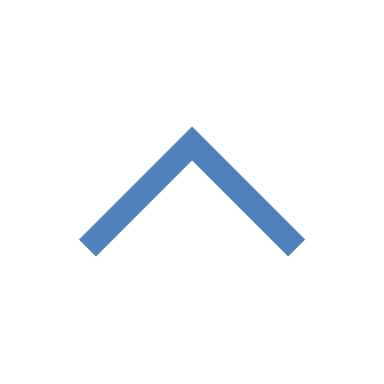 CalOptima Health Programs
16
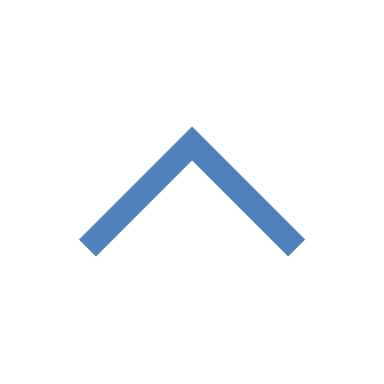 CalOptima Health Programs
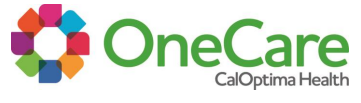 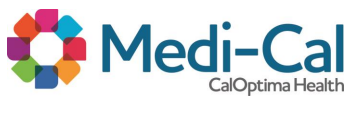 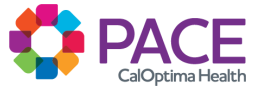 Health Networks
(Full Risk)
Health Networks
(Shared Risk)
CalOptima Health Direct 
(Fee-For-Service)
CalOptima Health Direct
AMVI Care Health Network
AltaMed Health Services
Please Note: Each Health Network may have its own unique authorization, billing and service procedures. 
While CHA is responsible for professional, facility, and ancillary services, some services may be authorized by CHA but the financial responsibility of CalOptima Health (such as Private Duty Nursing and Physician Administered Medications).
CHCN
CHOC Health Alliance (CHA)
Noble Mid-Orange County
Behavioral Health
Family Choice Health Services
United Care Medical Group
Vision Service Plan (VSP)
CalOptima Community Network (CCN)
HPN - Regal
Optum
Prospect Medical Group
17
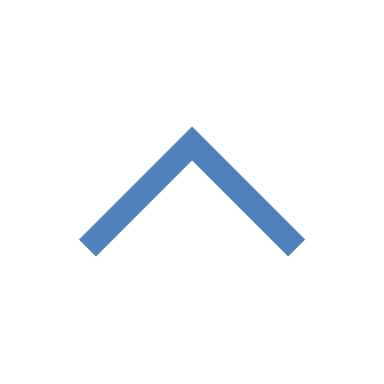 [Speaker Notes: Physician Administered Medications are medications administered in the provider office or an infusion center that will be submitted on a medical claim instead of a pharmacy claim.]
WCM & CCS
Whole Child Model (WCM)
The WCM is a program that aims to help children up to age 21 eligible for CCS and their families get better care coordination, access to care, and improved health results. Members who are CCS-eligible will have their CCS and Medi-Cal services managed by CalOptima Health and CHA. 

California Children’s Services (CCS) Program
CCS is a Whole Child Program statewide program that determines medical eligibility, provides authorizations for medical care, case management, financial assistance, and medically necessary physical and occupational therapy services to children who meet the CCS eligibility criteria. 
Eligible conditions include severe physical disabilities resulting from congenital defects or those acquired through disease, accident, or abnormal development. Examples include cerebral palsy, cystic fibrosis, cancer, heart conditions, and orthopedic disorders. 
For more information on eligibility, visit the Orange County Health Agency’s CCS website - www.ochealthinfo.com/phs/about/ccs.
Providers can apply to be CCS paneled through DHCS. Paneling instructions can be found at https://www.dhcs.ca.gov/services/ccs/Pages/ProviderEnroll.aspx
18
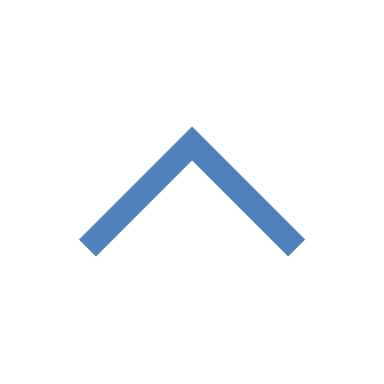 [Speaker Notes: The Orange County Health Care Agency determines CCS eligibility. Please note, CCS eligibility is separate from Medi-Cal eligibility.]
California Advancing and Innovating Medi-Cal (CalAIM)
Enhanced Care Management
Community Supports
19
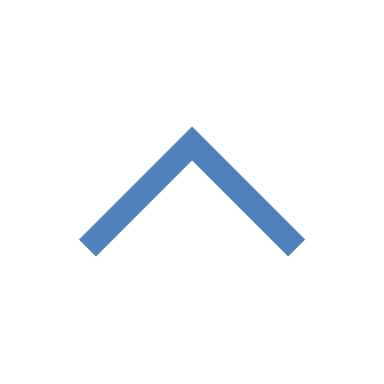 California Advancing and Innovating Medi-Cal (CalAIM)
CalAIM is a multiyear initiative by the DHCS to improve the quality of life and health outcomes of the Medi-Cal population by extending services and supports beyond hospitals and health care settings directly into California communities.
The initiative leverages Medi-Cal as a tool to help address many of the complex challenges facing California’s most vulnerable residents, including individuals experiencing homelessness, children with complex medical conditions, justice-involved populations who have significant clinical needs, and the growing aging population.

For additional information: California Advancing and Innovating Medi-Cal (CalAIM)
To refer members for ECM and/or Community Supports, referral forms can be found: Referral Forms
20
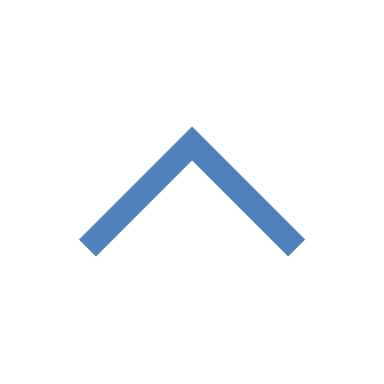 [Speaker Notes: To better identify and manage the risk and needs of members who may be challenged with medical and behavioral conditions, lack of access to care, or chronic illnesses and disabilities, CalAIM is a whole-system, person-centered approach that will result in a better quality of life for members, as well as long-term cost savings and avoidance. Components of this system include:
A statewide population health management strategy
A statewide Enhanced Care Management (ECM) benefit
Implementation of optional Community Supports
Implementation of incentive payments for plans and providers
Participation in the serious mental illness (SMI)/serious emotional disturbance (SED) demonstration
Required screening for and enrollment in Medi-Cal prior to release from county jail
A pilot with full integration of physical health, behavioral health and oral health under one contracted entity in a county
A long-term plan for foster care children and youth]
Enhanced Care Management (ECM)
DHCS will establish a new, statewide ECM benefit under the CalAIM initiative. ECM would provide a whole-person approach to care that addresses the clinical and non-clinical needs of members with the most complex medical and social needs.
Members will have a single lead care manager who will coordinate care and services among the physical, behavioral, dental, developmental, and social services delivery systems.
ECM Includes: 
Comprehensive assessment and care management plan
Care coordination and integrating services of cost-effective, quality direct health care services
Connection to community resources for indirect care needs
Improving health outcomes by addressing social determinants of health, such as environment, education and access to quality health care
21
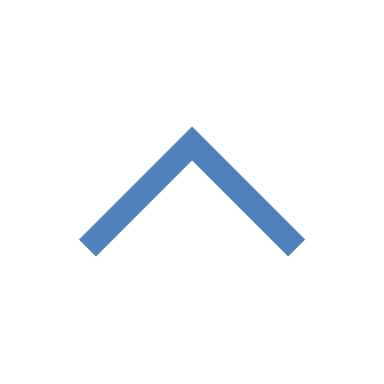 [Speaker Notes: ECM builds on the current Health Homes Program (HHP) and Whole Person Care (WCP) Program.
In counties with a WPC and/or HHP will automatically transition all members currently served by them or those in the process of enrolling in WPC or HHP, into ECM.
Populations of focus:
Individuals and families experiencing homelessness
Adults, youth and children who are high utilizers of avoidable emergency department, hospital or short-term skilled nursing facility services
Adults with serious mental illness or substance use disorder
Children and youth with serious emotional disturbance, identified to be at clinical high risk for psychosis or experiencing the first episode of psychosis
Adults and youth who are incarcerated and transitioning to the community
Adults at risk of institutionalization and eligible for long-term care
Adult nursing facility residents transitioning to the community
Children and youth enrolled in California Children’s Services (CCS) with needs beyond CCS
Children and youth involved in child welfare (including those with a history of involvement in welfare and foster care up to age 26)]
Community Supports
Community Supports are services that helps address a member’s health-related social needs and helps members live healthier lives. These services are provided as a substitute to, or to avoid, other covered services, such as a hospital or skilled nursing facility admission or a discharge delay.
Community Supports can only be covered if:
The state determines the service is a medically appropriate and cost-effective substitute or setting for the State Plan service
The services are optional for the managed care plan to provide
The services are optional for members, and they aren’t required to use 
Services are authorized and identified in the state’s Medi-Cal MCP contracts

For a list of community support services available, please go to the website: Community Supports (caloptima.org)
22
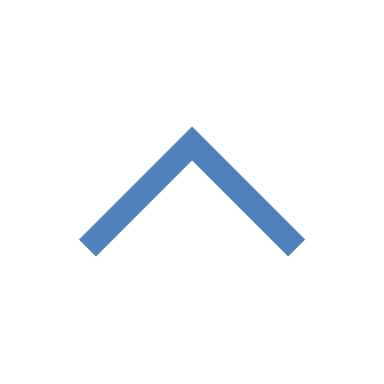 [Speaker Notes: Community Supports services offered: 
Housing navigation transition services
Housing tenancy and sustaining services
Housing deposits
Recuperative care 
Short-term post-hospitalization housing
Day habilitation programs
Personal care and homemaker services
Medically tailored meals
Sobering centers
Respite services
Community transition services/nursing facility transition to a home
Environmental accessibility adaptations (home modifications)
Asthma remediation]
Long-Term Services and Supports
23
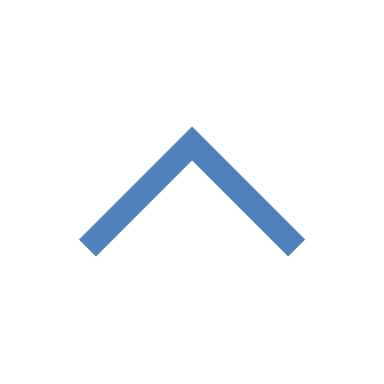 Long-Term Services and Supports
CalOptima Health administers the following Long-Term Support Services (LTSS):
Long-term care (LTC) as a Medi-Cal managed care plan benefit
Community-Based Adult Services (CBAS) as a Medi-Cal managed care benefit
Multipurpose Senior Services Program (MSSP) as a Medi-Cal managed care plan benefit
IHSS: For Initial referrals only for In-Home Supportive Services (IHSS)
Who should be referred to LTSS? Members who:
Need social support
Need assistance with activities of daily living
Qualify for a nursing home but want to stay at home
Need caregiver support
Have issues with current LTSS services
Indicate they need more support
Have a history of repeated hospitalization
Request non-medical help
24
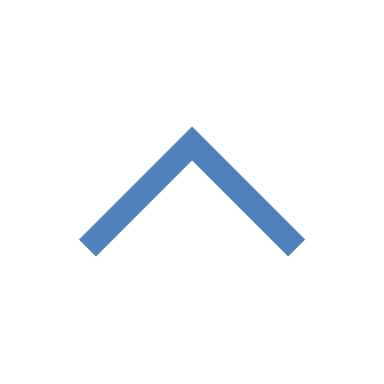 [Speaker Notes: CalOptima Health is responsible for Medi-Cal covered long-term care services. CalOptima Health pays the facility daily rate for members who need out-of-home placement in a long-term care facility due to their medical condition.

Types of Long-Term Care Facilities: 
Nursing Facility Level A (NF-A) and Level B (NF-B)
Subacute Care Facilities – both adult and pediatric facilities

It is important to note that the Medi-Cal long-term care benefit does not include or pay for assisted living or board and care facility services. 
SNF for Medicare Part A Nursing Services are reviewed and approved by UM
Intermediate Care Facilities for Developmentally Disabled (ICF/DD, DD-H, or DD-N) for Medi-Cal only members are reviewed and approved by the Regional Center of Orange County]
Community-Based Adult Services
Community-Based Adult Services (CBAS) offers services to frail older adults or adults with disabilities, to restore or maintain their capacity for self-care and delay moving into an institutionalized setting. 

CalOptima Health is responsible for determining CBAS eligibility and medical necessity criteria. 
CalOptima Health may receive an inquiry for CBAS from a variety of sources, including: CBAS center, a member or member’s authorized representative, a member’s PCP or Specialist, a member’s case manager or personal care coordinator. 
CalOptima Health may also initiate an evaluation based on the results of the member’s initial risk stratification or health risk assessment results.
CalOptima Health’s LTSS staff shall process all CBAS benefit inquiries and CBAS authorizations requests.
25
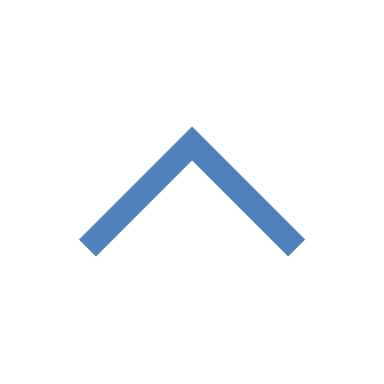 [Speaker Notes: Community-Based Adult Services (CBAS) center may be a Multipurpose Senior Services Program (MSSP), Long-Term Care (LTC) facility, or a Skilled Nursing Facility (SNF).
CBAS services include: an individual assessment, professional moving nursing services, therapeutic activities, social services, personal care, one meal per day, physical/occupational/and speech therapies as needed, mental health services as needed, nutrition services as needed, transportation to and from the member’s residence and CBAS center as needed]
Reporting Requirements
Critical Incident Reporting
Fraud, Waste, and Abuse
26
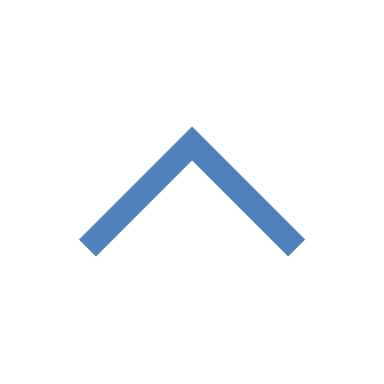 Critical Incident Reporting
Community-Based Adult Services centers shall report critical incidents to CalOptima Health using the CBAS Incident Report. Report must be sent to CalOptima Health’s QI Department within 24 hours of the findings, along with supporting documentation of the reportable incident, to qualityofcare@caloptima.org or fax to (657) 900-1615.
Critical Incidents:
Mental anguish caused by willful use of offensive, abusive or demeaning language by caretaker
Knowing, reckless or intentional acts of failures to act which cause injury or death to an individual, or which places that individual at risk of injury or death
Rape or assault
Corporal punishment or striking of an individual
Unauthorized use or the use of excessive force in the placement of bodily restraints on an individual
Use of bodily or chemical restraints on an individual which is not in compliance with federal or state laws and administrative regulations
27
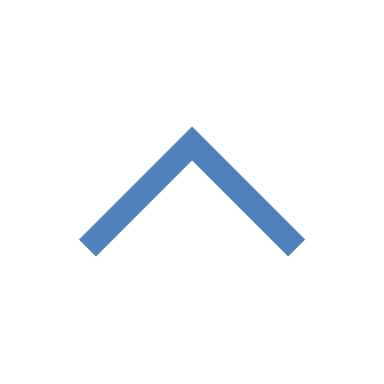 [Speaker Notes: The form can be found on CalOptima Health’s website]
Fraud, Waste, and Abuse
Federal and state regulations require CalOptima Health and CHA to work with its providers to identify and report potential cases of health care fraud, waste or abuse to law enforcement agencies. 

How to Report Suspected Health Care Fraud
Please notify potential cases to CHA Compliance at chacompliance@choc.org. 
Suspected fraud or abuse should also be reported to CalOptima Health immediately.
Complete the Suspected Fraud or Abuse Referral form and attach all supporting documents, making sure all items are clear and legible. To obtain a copy of the form, please access the Providers section of the CalOptima Health website. 
Email the form and supporting documents to fraud@caloptima.org or fax the form and all supporting documents to CalOptima Health’s Office of Compliance at 714-481-6457.
Contact the CalOptima Health Compliance and Ethics Hotline at (877) 837-4417. You may remain anonymous when calling the hotline

FWA Training: Fraud, Waste and Abuse (caloptima.org)
28
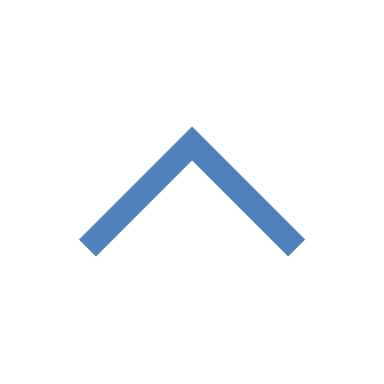 Additional Reporting
Breach of PHI
If a provider becomes aware that a breach of PHI has occurred affecting any CHA member, whether caused by CalOptima Health, CHA, a delegated entity or an FDR, the provider should notify CHA and CalOptima Health immediately upon discovery. 



Quality of Care Issues
To report a potential quality of care issue, the issue should be directed to CalOptima Health at:
	
	

	

Please include the member’s name, CIN, provider’s full name and address, and a description of the issue or concern including the date(s) the incident occurred.
or
or
29
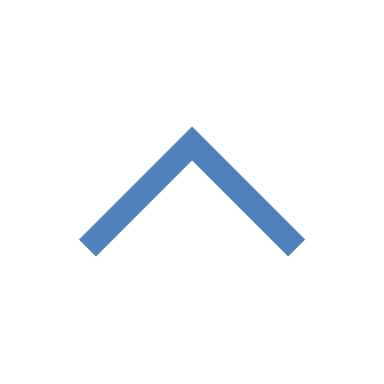 [Speaker Notes: A breach is an unauthorized access, use or disclosure of Protected Health Information (PHI) that violates either federal or state laws (HIPAA Privacy Rule and State Information Practices Act of 1977) or PHI that is reasonable believed to have been acquired by an unauthorized person. A breach may be paper, verbal, or electronic. 

CalOptima Health performs case reviews, investigate potential quality of care issues and determines the severity of issues. Based upon these investigations, CalOptima Health determines the appropriate follow-up action required for individual cases. 
Potential quality of care issues may include any of the following types of cases: 
A clinical issue or judgement that affects a member’s care and has the potential for an adverse effect. This may include:
	-Delay in care or treatment, or delay in referral for testing or to a specialist that adversely affected the member’s mental or physical health
	-Unnecessary prolonged treatment, complications or readmission
	-Failure to provide appropriate treatment that results in significantly diminished health status, impairment, disability or death
	-An unexpected occurrence involving death or serious physical or psychological injury]
Responsibilities for Indian Health Care Providers (IHCP) and American Indian Members
30
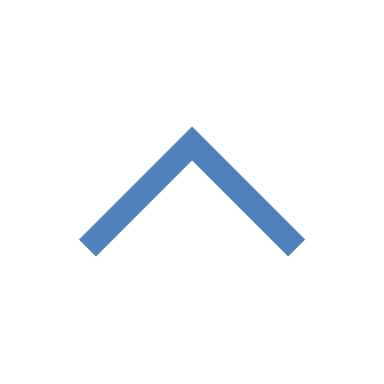 Responsibilities for IHCP and American Indian Members
CalOptima Health is required to have an identified tribal liaison dedicated to working with each contracted and non-contracted IHCP in its service area. The tribal liaison is responsible for coordinating referrals and payments for services provided to American Indian members who are qualified to receive services from an IHCP.

IHCP Rights and Protection
DHCS encourages  Medi-Cal managed care plans (MCPs) to be proactive in developing processes designed to enhance collaboration with IHCPs and resolve IHCP inquiries within applicable authorization timeframes, including expedited authorizations.
Existing rights and protections for IHCPs, on the topics of enrollment, contracting, credentialing and site review, and claims payment, are described on the APL: APL 24-002
Definition of an “Indian”, “American Indian”, and “Tribal Health Program” can be located in the APL.
31
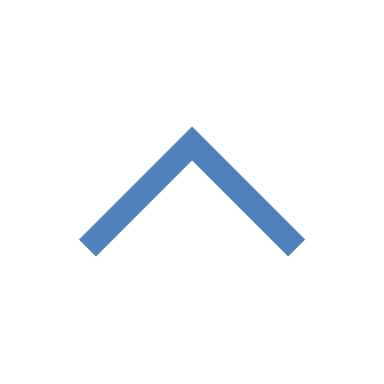 [Speaker Notes: Currently, CalOptima Health does not have any IHCPs within CalOptima Health’s service area of Orange County.]
Responsibilities for IHCP and American Indian Members
American Indian Member Rights and Protections
American Indian Medi-Cal Members are not required to enroll in an MCP, except in the case of COHS and Single Plan Model counties.; and that those who are voluntarily enrolled in an MCP in non-COHS and non-Single Plan Model counties are permitted to disenroll from the MCP, without cause, even if their aid code is subject to mandatory managed care enrollment. American Indians who disenroll from an MCP will receive services under the Fee-for-Service (FFS) delivery system.
American Indian Members can request to receive services from an IHCP and can choose an IHCP within CalOptima Health’s Network as a PCP. Additionally, American Indian Members may obtain Covered Services from an out-of-network IHCP without requiring a referral from a Network PCP or Prior Authorization. IHCPs, whether in the Network or out-of-network, can provide referrals directly to Network Providers without a referral from a Network PCP or Prior Authorization.
American Indian members may receive services from an out-of-network IHCP even if there are in-network IHCP’s available. American Indian members may request to receive services from an IHCP, and if there is no in-network IHCPs available, CalOptima Health will assist the member in locating and connecting with an out-of-network IHCP. 
American Indian Members are not subject to enrollment fees, premiums, deductibles, copayments, cost sharing, or other similar charges.
32
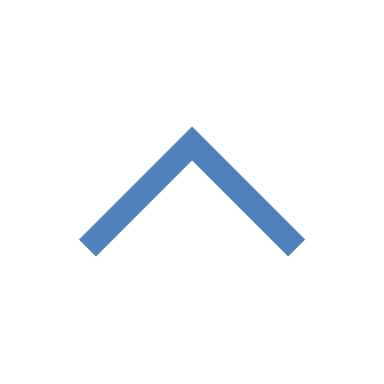 [Speaker Notes: Currently, CalOptima Health does not have any IHCPs within CalOptima Health’s service area of Orange County.]
Behavioral Health Services
33
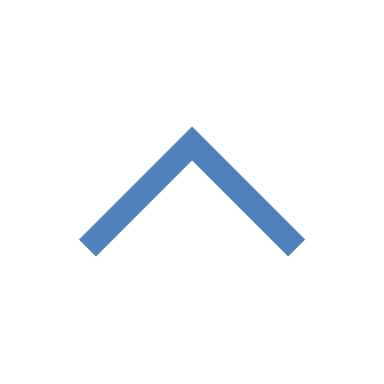 Behavioral Health Services
CalOptima Health is responsible for the outpatient behavioral health services for Medi-Cal members who have mild to moderate impairments resulting from a mental health condition. Available services include: 
Outpatient psychotherapy (individual, family, and group therapy)
Psychological testing to evaluate a mental health condition
Outpatient services that include lab work, drugs, and supplies
Outpatient services for the purposes of monitoring drug therapy
Psychiatric consultation
Screening, Assessment, Briefing Intervention and Referral to Treatment (SABIRT)
When members are determined to have a level of impairment other than mild to moderate, they will receive services directly from the Orange County Health Care Agency’s (OC HCA) Mental Health, Crisis and Recovery Services (MHRS) or community-based organizations. MHRS retains the responsibility for specialty mental health services, which include psychiatric inpatient hospital services.
CalOptima Health Behavioral Health: (855) 877-3885
CalOptima Health directly manages the Medi-Cal behavioral health benefits. The member will be screened for level of impairment to determine appropriate services.
34
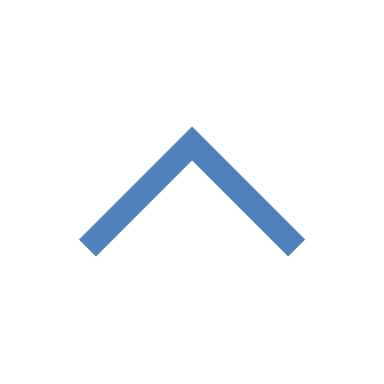 Behavioral Health Services
Behavioral Health Services at Long-Term Care Facilities
Medi-Cal beneficiaries receiving services under the LTC are eligible for behavioral health services covered by CalOptima Health. To assist a CalOptima Health member residing in a LTC facility access behavioral health services for mild to moderate conditions, the nursing facility can call CalOptima Health Behavioral Health.
Behavioral Health Treatment
CalOptima Health covers behavioral health treatment (BHT) services under EPSDT. BHT services include applied behavioral analysis (ABA) and other evidence-based services. A CalOptima Health Medi-Cal member may qualify if the member:
Is under 21 years of age
Meets medical necessity criteria
Has a recommendation from a licensed physician, surgeon, or a licensed psychologist that evidence-based BHT services are medically necessary
Is medically stable and without need for 24-hour medical/nursing monitoring provided in a hospital or intermediate care facility for persons with intellectual disabilities
35
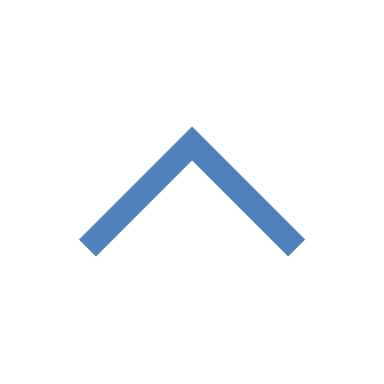 Dementia Care Aware Provider Training
The Dementia Care Aware program offers ways for providers and primary care teams to receive training on the cognitive health assessment and other relevant dementia care topics. 
Dementia Care Aware has developed a compressive cognitive screening approach that providers can use quickly, confidently, and regularly with their older adult patients. This screening approach, is known as the cognitive health assessment and was developed with California’s dementia and primary care experts. The assessment is a 5–10-minute annual screen that includes a cognitive screen, functional screen, and care partner assessment. The California DHCS recommends the assessment as standard of care for dementia screening for older adults.

Resources and training are available live, virtual, on-line, and via webinars.
Education & Training – DCA (dementiacareaware.org)
36
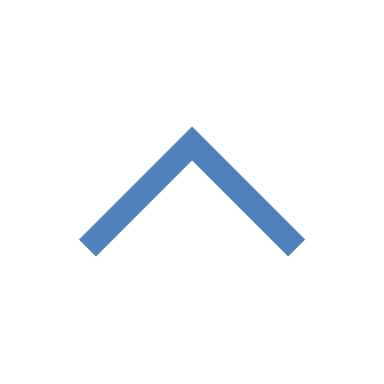 CalOptima Health Member Services
Member Handbook
Member Grievances and Appeals
37
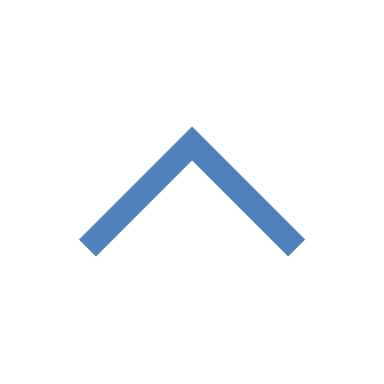 Member Handbook
CalOptima Health Member Handbook - Member Documents (caloptima.org)

Member Benefits
Covered services are listed in the CalOptima Health Member Handbook. For more details, members can call CalOptima Health’s Customer Service department at (714) 246-8500 or toll-free at (888) 587-8088 (TTY 711) or go to their website: Benefits (caloptima.org)

Member Rights and Responsibilities
CHA is required to inform its members of their rights and responsibilities, which are listed in the Member Handbook. 
Providers are required to post the members’ rights and responsibilities in the waiting room of the facility in which services are rendered.
38
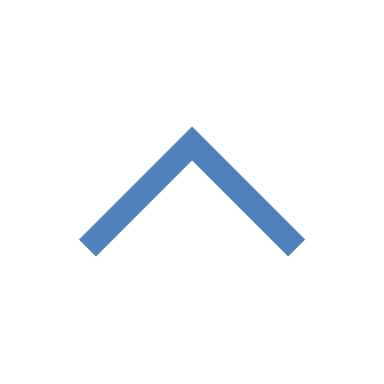 Member Handbook
Member Rights and Responsibilities
Member rights includes, but are not limited to members taking the following actions:
Voice complaints or appeals, either verbally or in writing, about CalOptima Health, CHA, provider or the care any provides. There is no time limit to file a compliant. CalOptima  Health can assist with filing a complaint or grievance.
Get oral interpretation services in the language that they understand at no-cost.
Ask for a State Fair Hearing, including information on the conditions under which a State Fair Hearing can be expedited. CalOptima Health can assist with filing for a State Fair Hearing.
Receive written member information in alternative formats, including Braille, large-size print no smaller than 20 point font, accessible electronic format, and audio format upon request and in accordance with 45 CFR sections 84.52(d), 92.202, and 438.10.
Be free from any form of control, restraint, seclusion or limitation used as a means of coercion, discipline, pressure, punishment, convenience or retaliation

Please refer to the Member Handbook for a full list of Member’s Rights and Responsibilities
39
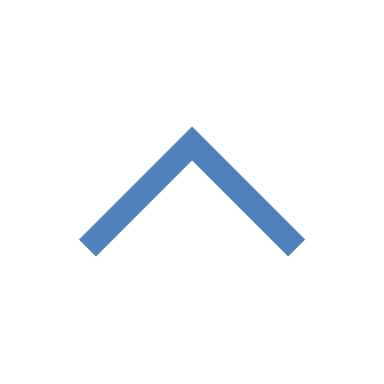 Member Grievances and Appeals
Member Grievances and Appeals
A grievance, or complaint, is when a Member has a problem or is unhappy with the services they received.
An appeal is a request to review a plan’s decision about a Member’s services. Member can request the review of an adverse coverage decision on the health care services a Member believes they are entitled to receive, including the delay in providing, arranging for, or approving the health care services, or on the amount the member must pay for a service.
Members, or a Provider or authorized representative acting on behalf of the member and with the member’s written consent, can submit a grievance or appeal. Any of the below methods can be used to file a grievance towards a Network Provider and Out-of-Network Provider.
Members can submit a grievance or appeal by:
40
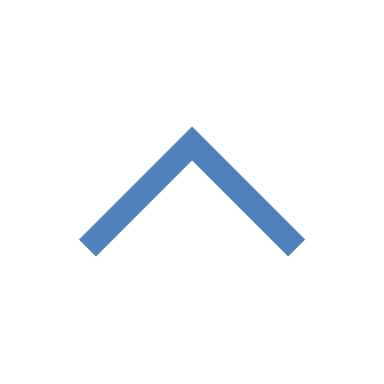 CalOptima Health Provider Resources
41
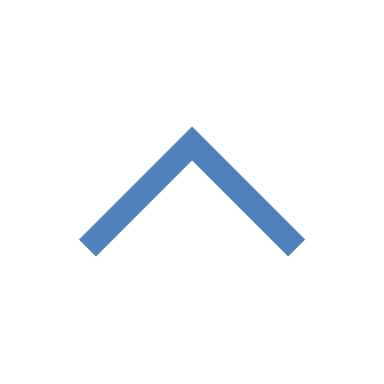 Provider Resources on CalOptima Health’s Website
Provider Communications
This includes the monthly provider newsletter, as well as Provider Updates based on recent Operating Instruction Letters received by the Department of Health Care Services
News and Events (caloptima.org)

CalOptima Health Policies & Procedures
A complete library of CalOptima Health policies and procedures can be found on their Compliance 360 site
Resource Guides (caloptima.org)

In the event of a conflict or inconsistency between the Provider Manual and other documents or laws, the following shall apply in the order of descending precedence: federal and state statutes; regulations and regulatory guidance; the provider contract; CalOptima Health policies and procedures; and the Provider Manual.
42
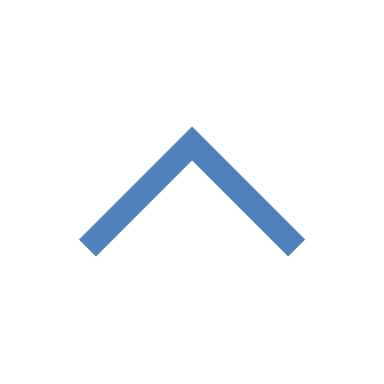 CHOC Health Alliance Operations
43
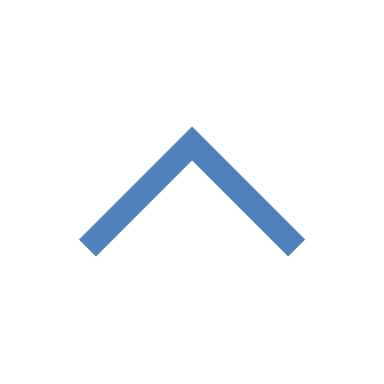 Provider Manual
The provider manual is a CHA administrative guide containing information to assist health care professionals with general information, policies and procedures to assist when providing healthcare to our members.

CHOC Health Alliance Website - Provider Manual and Forms - CHOC Health Alliance
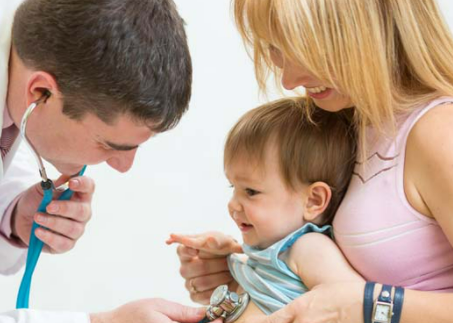 44
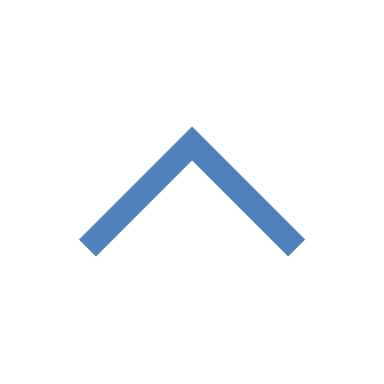 Provider Access Standard Requirements
Appointment standards
Telephone standards
Cultural and Linguistic standards
45
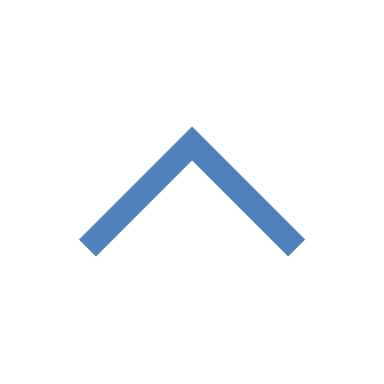 Access Standards
Appointment Access Standards
Primary Care Services






Specialty and Ancillary Care
46
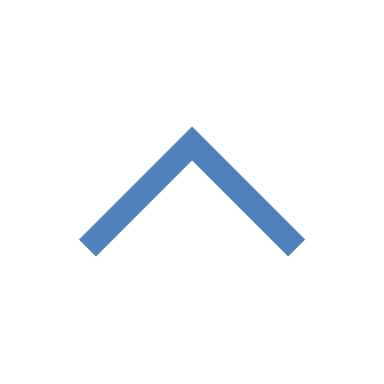 Access Standards
Appointment Access Standards
Emergency and Urgent Care Services




Other Access Standards




Telephone Access Standards: After Business Hours
47
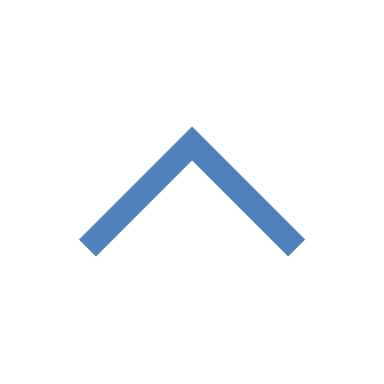 Access Standards
Telephone Access Standards: During Business Hours
48
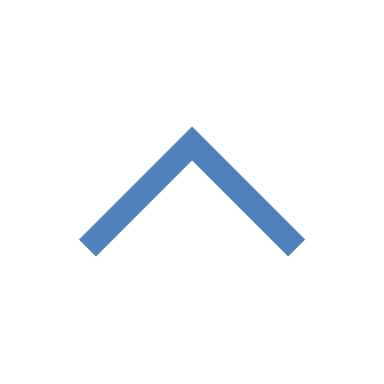 Access Standards
Cultural and Linguistic Standards
49
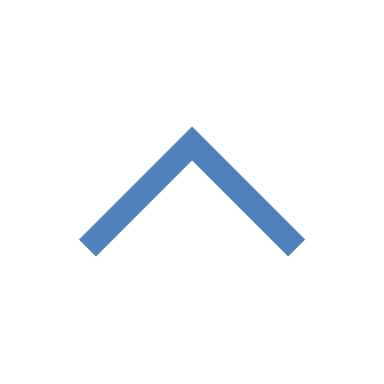 Cultural Competency Requirement
50
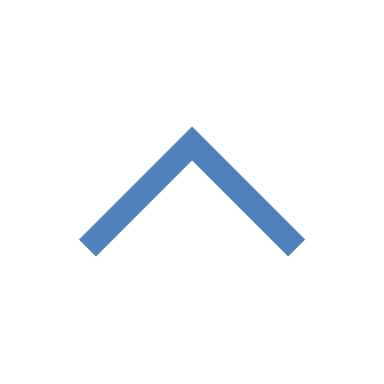 Cultural Competency
Cultural Competency is the state of being capable of functioning effectively in the context of cultural differences.
In health care, cultural competency is our ability to deliver care and services in a way that respects and honors the diverse cultural, racial, ethnic and other diverse populations without stigma or barriers. 

Providers shall use culturally competent practices and provide access to services in a culturally competent manner for all Members regardless of sex, race, color, religion, ancestry, national origin, creed, ethnic group identification, age, mental disability, physical disability, medical condition, genetic information, marital status, gender, gender identity, or sexual orientation, or identification with any other persons or groups defined in Penal Code 422.56

Cultural Competency Training (including Lesbian, Gay, Bisexual, Transgender, Queer and/or Questioning, Intersex and Asexual (LGBTQIA+) cultural competency training) : Cultural Competency Training (caloptima.org)

Diversity, Equity, and Inclusion (DEI) APL: APL 24-016
51
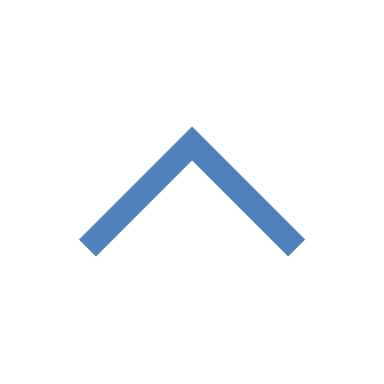 Cultural Competency
Cultural and Linguistic Services
CHA offers free interpreter services to all limited English proficient members. CHA’s services cover two areas:
Interpreter services (telephonic and face-to-face interpretation)
Translation services (materials available in threshold languages)

Using a family member or friend to interpret should be discouraged.

To schedule a service, please contact CHA’s Provider Services at (800) 387-1103 and a team member will assist the office and member with creating an appointment. 
Members may contact CHA’s Member Services at (800) 424-2462 to schedule a service.
52
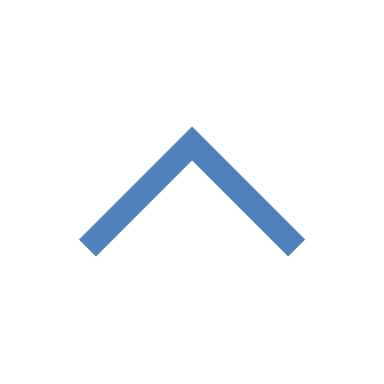 Member Information
Member Eligibility
Member Disenrollment
53
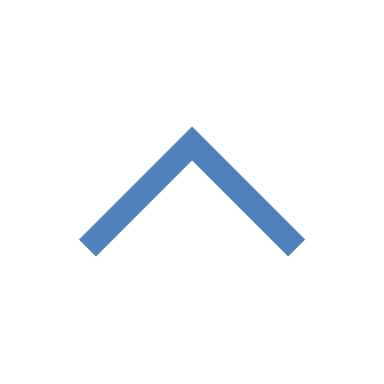 Member Eligibility
Except for emergency services, Providers must verify a member’s eligibility on each date of service and prior to rendering services. If a member is not eligible, you may not receive payment for services provided on that date.
CalOptima Health member ID cards are used to help identify members and are NOT proof of member eligibility
Providers have multiple options for verifying a member’s eligibility:
54
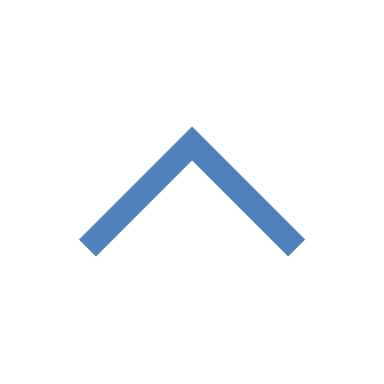 Member Disenrollment Request
A disenrollment request may be due to one of the following:
A member fails to maintain a satisfactory Member-Provider relationship and continually fails to follow the Provider’s recommended treatment or procedure, resulting in deterioration of the member’s medical condition and/or jeopardizing their health status; or
A member exhibits physically threatening or excessively disruptive behavior towards Providers, ancillary or administrative staff, or other Health Network members. The member’s behavior must be of sufficient severity that a police report is filed for that behavior.

PROVIDER MUST NOTIFY THE MEMBER IN WRITING. Provider shall continue to be available for any urgent/emergency services for up to thirty (30) days, while the request is reviewed.

The Provider should submit to CHA the member’s complete medical history with their request to disenroll, including interventions carried out to diagnose and treat medical and behavioral health problems. Also include a summary of the discussions and correspondence documenting efforts to reconcile issues with the Member.
55
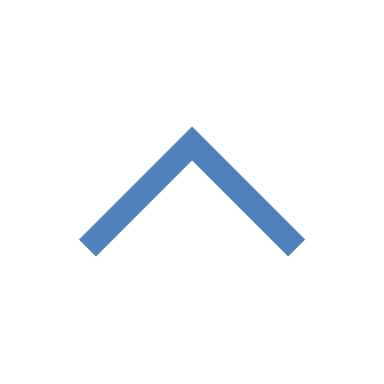 Authorizations
Authorization Process
CHA Provider Portal
56
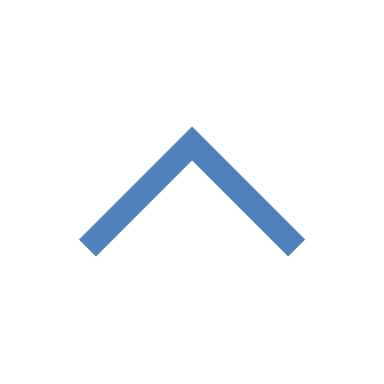 Authorization Process
What information is required to submit a referral/prior authorization?
Member Identification Number & Member’s Date of Birth
Referring Provider Information
Referring To Provider Information (Rendering Service)
Requestor’s Contact Information
Requested Procedures and Codes
Diagnosis Codes
Clinical Documentation supporting request
Date of Service and Number of Units
Expected Turn Around Times
Urgent=72 hours
Routine=5 business days
Retro=30 calendar days
PADs=24 hours
Prior Authorizations /Referrals Dept.
Phone: (800) 387-1103, Press 2
Fax:(855) 867-0868 
Site: https://eznet.rchsd.org
57
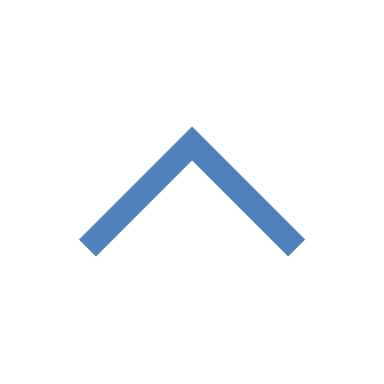 [Speaker Notes: PADs = Physician Administered Drugs]
Authorization Process
Prior Authorization Tips
Check eligibility prior to providing services using one of the eligibility verification systems
Check Authorization Quick Reference Guide*
If the service/code is listed as not requiring a prior authorization, do NOT submit an authorization request
Verify Current Procedural Terminology (CPT) code on the Medi-Cal fee schedule before rendering services
Attach supporting notes/documentation, if applicable
Authorization status can be viewed in the EZ-Net portal
58
*A list of services approved for Direct Referrals and services that require Prior Authorization can be found at Authorizations - CHOC Health Alliance
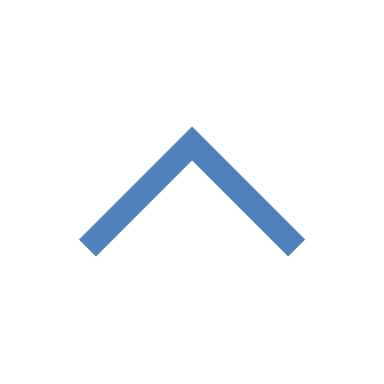 Authorization Process Appeals
Utilization Management Appeals and Provider Dispute Resolution Process
Providers may request reconsideration of a denial by submitting a formal appeal to CHA Provider Services. 
Peer-to-Peer Review
Providers may contact a physician reviewer to discuss adverse determinations. The name of the reviewing physician and contact information is included in the authorization denial or may be obtained by contacting CHA Provider Services.
Second Opinions
A member or the member’s authorized representative may request a second medical opinion through their provider or by contacting CHA. Referrals for second opinions should be directed to a provider who is contracted with CHA. Referrals to non-contracted providers or facilities will be approved only when the requested services are not available within the contracted network.
Second medical opinions can only be rendered by a physician qualified to review and treat the medical condition in question. 
If the provider giving the second medical opinion recommends a particular treatment, diagnostic test or service that is covered by Medi-Cal, is medically necessary, and in network, CHA will provide or arrange for services. If it is not covered by Medical and/or out of network, but considered medically necessary, CHA may provide or arrange for services. However, if the recommendations of the first and second practitioner differ regarding the need for a medical procedure or service, the member, authorized representative, or physician may request a third opinion.
59
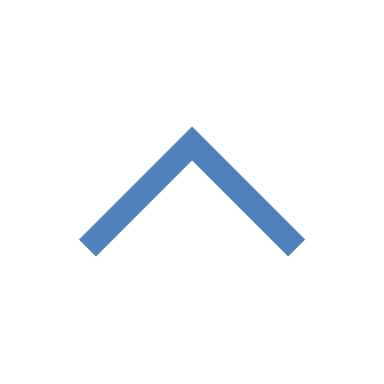 EZ-Net Provider Portal
EZ-Net Services  
https://eznet.rchsd.org
EZ-Net is CHA’s secure provider portal. 
Use EZ-Net to:
Verify member eligibility 
Submit authorizations
Check authorization status
View claim status

How to Access EZ-Net
Fill out the User Request Form
Email to EZNetsupport@rchsd.org 
Users will receive their username and temporary password to the email provided on the form
Each user must have their own login and password
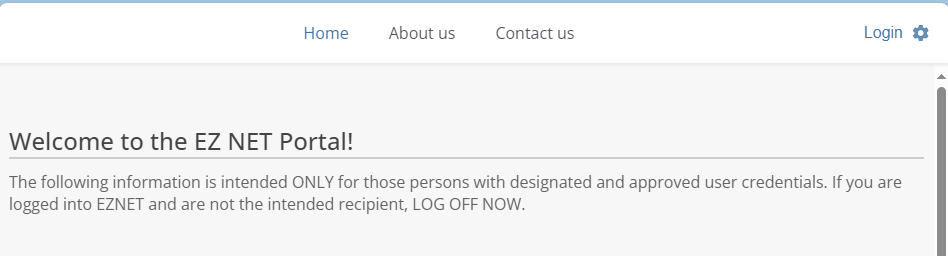 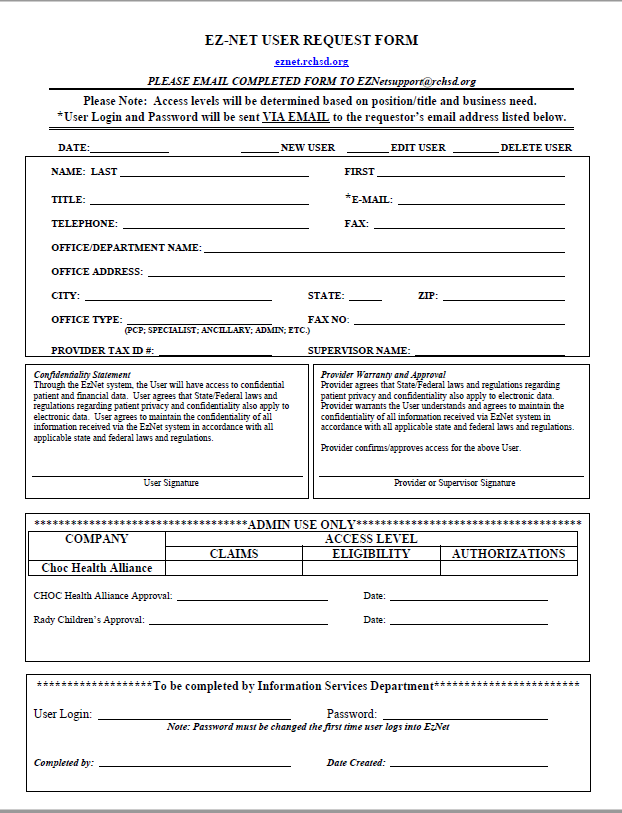 60
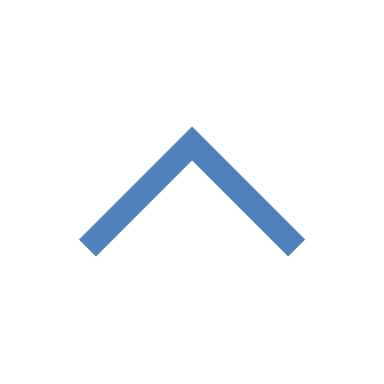 For access and training contact Provider Relations at providerrelations@choc.org
Clinical Programs
Model of Care
Case Management
UM Workplan
61
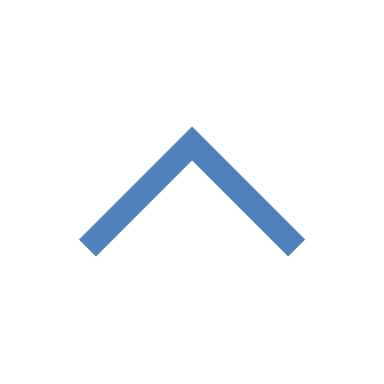 Model of Care Programs
The Model of Care programs address a special population of members living with chronic illness, or developmental, physical, and/or cognitive challenges. Medi-Cal members are identified as eligible for these programs through an aid code(s) assignment by DHCS or when determined by the county to have a CCS eligible condition.
Includes: Senior and Persons with Disabilities (SPD), Whole Child Model (WCM), CalAIM Enhanced Care Management (ECM), and CalAIM Community Supports
Program Services
CalOptima Health completes initial outreach to the member and sends the case to CHA for assignment to a (PCC). 
Patient Care Coordinator (PCC)
PCCs provide ongoing assistance to the member and member’s family (i.e. “concierge” services).
PCCs are non-clinical associates.
PCCs are the main point of contract for members enrolled in the program. They are the liaison between the member, provider, CHA, and CalOptima Health.
62
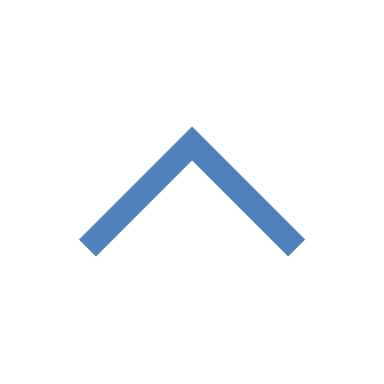 Model of Care Programs
Program Services continued
Individual Care Plan (ICP)
When deemed applicable by CalOptima Health, an ICP, driven by parent concerns and medical recommendations, is facilitated by a CHA Team. 
An ICP includes personalized goals and objectives, specific services and benefits, and measurable outcomes.
NOTE: Not every eligible member will have an ICP created
Interdisciplinary Care Team (ICT) 
When deemed applicable by CalOptima Health, CHA holds ICT meetings based on the ICP. 
Parents/Guardians and PCPs are encouraged to attend ICT meetings via phone. 
PCPs can have a representative attend on their behalf (i.e. NP, PA, LVN). 
Invitations to the ICT will be sent to the PCP via fax. 
ICPs are sent to each member’s PCP for review, input, and acknowledgement of member’s care plan
CHA staff will assign the member to a level of case management services based on their specific needs and case complexity.
63
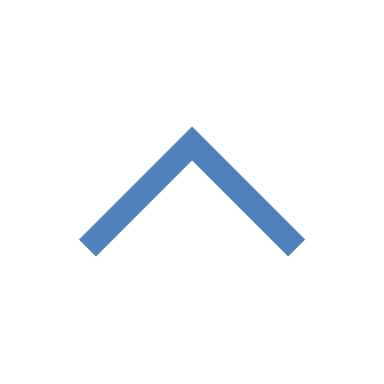 Seniors and Persons with Disabilities (SPD)
What is the SPD Program?
The SPD program is intended to help the below members access health care services
Seniors
Members with disabilities or chronic conditions
Members without housing 
Our Case Management team works closely with health care providers and agencies throughout Orange County to help guide members through the health care system. 

Disability Awareness Training: Disability Awareness (caloptima.org)
SPD Resources: Seniors and Persons with Disabilities (caloptima.org)

Diversity, Equity, and Inclusion (DEI) APL : APL 24-016
64
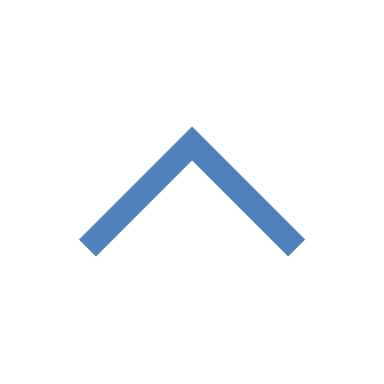 Care Management
Additional members who do not fall under WCM, SPD or ECM can also be referred to our Care Management team. Any member or family struggling to cope with medical, social, or emotional challenges related to an acute or chronic illness can be referred.
Referral Submissions
Fill out the Care Coordination/Care Management Request form and fax it to (714) 628-9119 or email the form to CHACM@choc.org. 
To access the request form, visit the CHA website at Provider Manual and Forms
Include the member’s relevant medical records along with the form
Connecting with a Case Manager
Once a case is open, the referring provider will be notified by the assigned case manager. CHA staff will assign the member to a level of case management services based on their specific needs and case complexity.
When is a Case Closed?
The case is closed once the member either achieves their goal, loses eligibility, ages out of CHA, or stops participating.
65
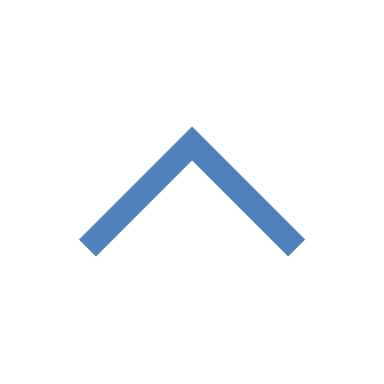 Doula Services
Doulas are birth workers who provide health education, advocacy and physical, emotional, and non-medical support for pregnant and postpartum persons before, during and after childbirth, including support during miscarriages, stillbirths, and abortions. 
Doula services do not include diagnosis of medical conditions, provision of medical advice or any type of clinical assessment exam, or procedure. The following services are not covered under Medi-Cal or as doula services: 
Belly binding (traditional/ceremonial)
Birthing ceremonies (i.e. sealing, closing the bones, etc.)
Group classes on babywearing
Massage (maternal or infant)
Photography
Placenta encapsulation
Shopping
Vaginal steams
Yoga
66
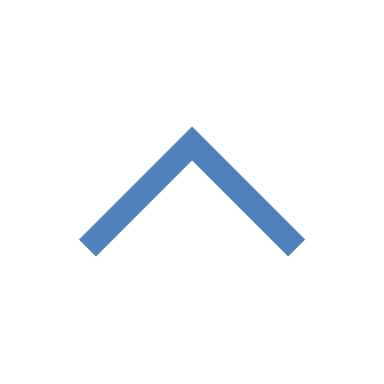 Claims
Billing Procedures
Complaint/Dispute Process
Member Billing Restrictions
67
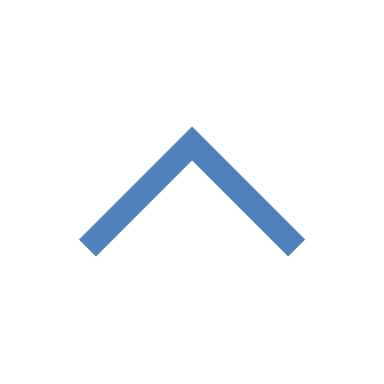 Claim Billing Procedures
Providers must submit claims and encounters to CHA for ALL services. 
Electronic Claim Submission
Submit claims/encounters electronically via one of our contracted clearinghouses


Paper Claim Submission
If you must send a paper claim, send it to the following address:





All claims that have attachments must be submitted via paper submissions

Electronic and paper claims must follow Medi-Cal billing guidelines. For more information, visit www.medi-cal.ca.gov.
68
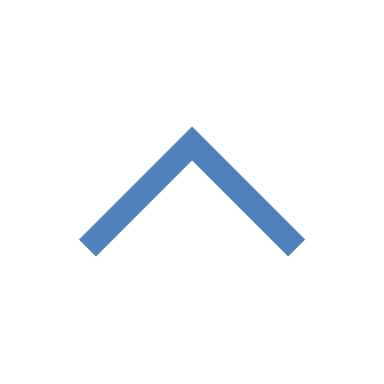 Claim Billing Procedures
Timely Filing
File a claim on an electronic or paper form within 90 calendar days of the date of service, unless otherwise specified by your contract. Failure to follow these guidelines may result in denial and nonpayment. (Non-contracted providers are subject to Medi-Cal billing guidelines.)

Processing Time
The standard processing time for a claim is 30 calendar days from the date CHA receives the claim.

Status Updates
To check claim status: 
Online: Go to EZNet at https://eznet.rchsd.org/
Phone: Contact the Claims Department at (800) 387-1103, Option 1
69
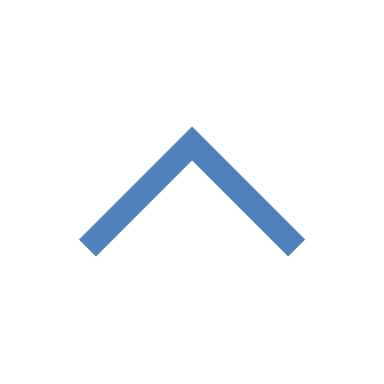 Claim Billing Procedures
Corrected Claims
A corrected claim is a resubmission of an existing claim. The corrected claim tells CHA that you are rebilling a previously submitted claim with the correct codes and/or modifiers, with the goal of payment.

Corrected Claim Submission
Make the changes to the CPT, ICD-10, modifiers, etc. on a new paper form
Stamp “corrected claim” on the document
Send the corrected claim to:
70
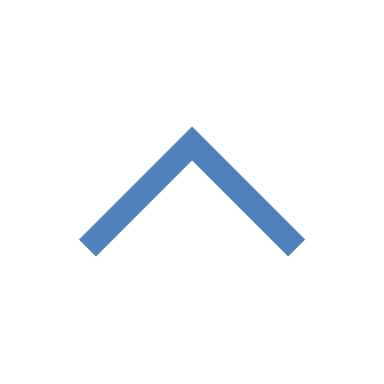 Claim Billing Procedures
Coordination of Benefits (COB)
When a member has other health coverage (OHC), CHA and CalOptima Health are the payers of last resort. Providers should coordinate benefits for covered services with other programs or entitlements, recognizing other health coverage as primary coverage. 
Billing CHA and other Health Coverage:
File claim with the primary insurer. The OHC benefit must be used completely.
If the primary insurer issues a partial payment or denial, CHA may be billed for the balance. 
When billing CHA for any service partially paid or denied by the recipient’s OHC, the OHC EOB or denial letter must accompany the claim. A dated statement of non-covered benefits from the carrier is also acceptable if it matches the insurance name and address and the recipient’s name and address, and clearly states the benefit is not covered.
The amount, if any, paid by the OHC carrier for all items listed on the claim form must be indicated  in the appropriate field on the claim. Providers should not reduce the charge amount or total amount billed because of any OHC payment. 
If appropriate, CHA will pay up to the Medi-Cal allowable amount, less the OHC payment amount, if any. CHA will not pay the balance of a provider’s bill when the provider has an agreement with the OHC carrier/plan to accept the carrier’s contracted rate as a “payment in full.”
71
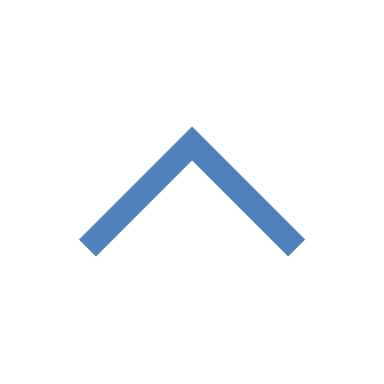 Provider Complaint Process
Provider Dispute Resolution (PDR)
A PDR is a provider’s written request to CHA challenging or appealing a payment or denial of a claim. Disputes must be received within 365 calendar days from CHA’s action that led to the dispute (or the most recent action if there are multiple actions).
PDR Submission
Download the PDR Request Form at Provider Manual and Forms
Fill out the form and attach supporting documentation
Send the completed form and documents to:




Second-Level Appeal
Providers who disagree with CHA’s decision may file a second-level appeal with the CalOptima Health Grievance and Appeals Resolution Services. Providers must submit a request for review in writing within 180 calendar days of receiving a complaint resolution letter.
72
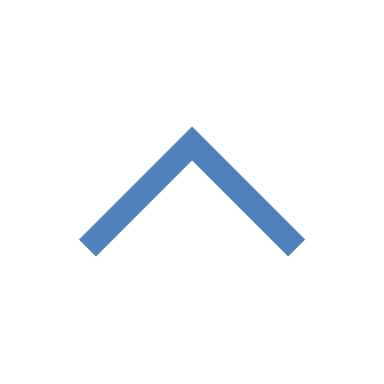 Member Billing Restrictions
Billing Members for Covered Services is Prohibited
Federal and state law prohibits providers from charging payment from Medi-Cal eligible members for covered services or having any recourse against the Member. The prohibition on billing of the Member includes, but is not limited to:
Covered Services
Covered services provided during a period of retroactive eligibility
Covered services once the member meets his or her share of cost requirement
Co-payments, coinsurance, deductible or other cost sharing required under a member’s other health coverage
Pending, contested or disputed claims
Fees for missed, broken, canceled or same-day appointments
Fees for completing paperwork related to the delivery of care (e.g. immunization cards, disability forms, sports physical forms, forms related to Medi-Cal eligibility etc.)
73
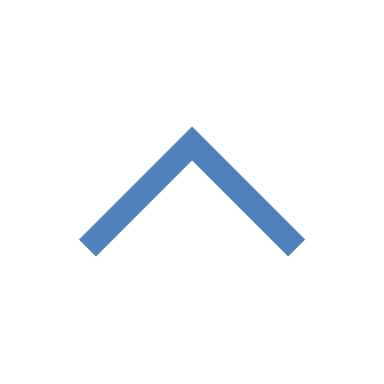 Member Billing Restrictions
Limited Circumstances in which the Member may be billed
A provider may bill a member only for services not covered by Medi-Cal, if:
The member agrees to the fees in writing prior to the actual delivery of the non-covered services
A copy of the written agreement is provided to the member and placed in his or her medical record
The rendering provider is not registered with Medi-Cal
74
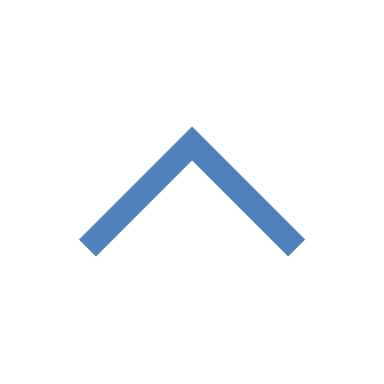 Provider Payments Portal
75
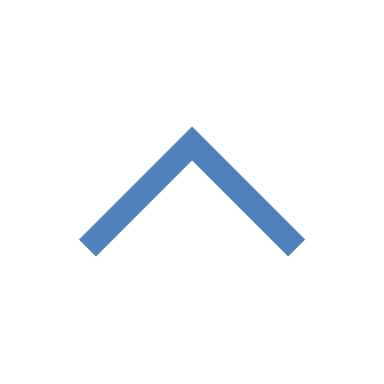 ECHO Health
ECHO Health is a leading provider of electronic solutions for payments to healthcare providers. ECHO consolidates individual provider and vendor payments into a single ERISA- and HIPAA-compliant format, remits electronic payments, and provides explanation of provider payment details to Providers.
Receive payment electronically
Pull EOB/EOP reports
Pull capitation reports
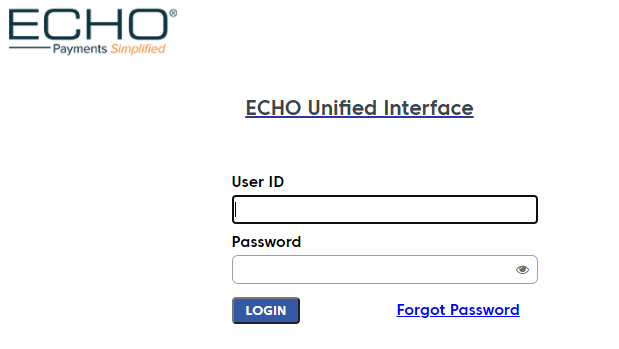 76
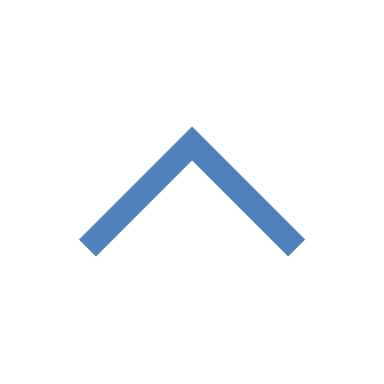 ECHO Health
ECHO Provider Payments Portal: ECHO Provider Direct - Login (providerpayments.com)

Claims and Capitation Payments are completed by ECHO and can be reimbursed as:
Paper check
Virtual Card (Vcard) – virtual visa debit transaction
Default option for new providers
To manage Virtual Card payments or change payment method, providers can update via ECHO VCARD (echovcards.com)
For Vcard specific inquiries, you may call (877) 705-4230
EFT/ACH – automatic direct deposit to a bank account
To enroll in EFT, providers can enroll online ECHO Health (echohealthinc.com)
Providers can also email EDI@echohealthinc.com 

You may contact the ECHO Customer Service for General Payment Inquiries at (888) 834-3511.
77
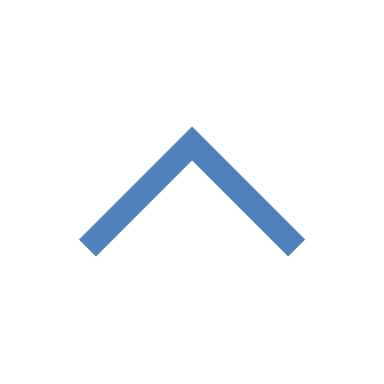 Quality Improvement (HEDIS)
78
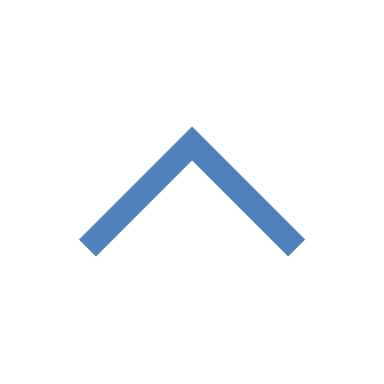 Quality Improvement (HEDIS)
What is HEDIS®?
HEDIS® consists of a set of performance measures used by health plans that compare how well a plan performs in these areas:
Quality of care
Access to care
Member satisfaction
HEDIS is a registered trademark of the National Committee for Quality Assurance (NCQA).
Why is HEDIS Important?
HEDIS ensures we are offering quality preventive care and service to our members. By proactively managing patients’ care, you can effectively monitor their health and identify issues that may arise with their care.
We work with our providers to continuously improve performance on HEDIS scores. Contact PR to review your performance and find opportunities for improvement. 
For more information and resources, contact PR at providerrelations@choc.org. HEDIS Tools - CHOC Health Alliance
79
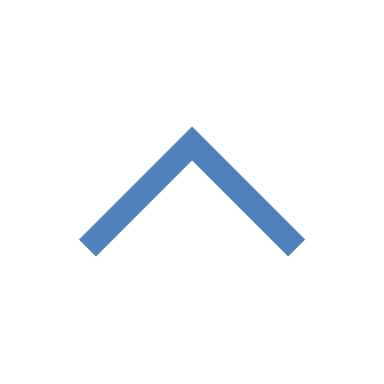 [Speaker Notes: HEDIS stands for the Health Care Effectiveness Data and Information Set, which is a set of standardized measures developed by the National Committee for Quality Assurance (NCQA) to evaluate consumer health care.]
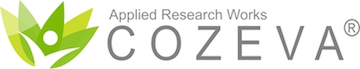 Managing your HEDIS® Data in Real-Time
What is COZEVA®?
NCQA (National Committee for Quality Assurance) HEDIS® certified platform for Pay for Performance
Cozeva is the operating system that aggregates and transforms multiple data steams into a registry driven dashboard.
Cozeva portal https://corp.cozeva.com/ 

How can COZEVA® help me?
View your member information
View HEDIS care gaps
View and print opportunity lists

For Cozeva training and access please contact providerrelations@choc.org
80
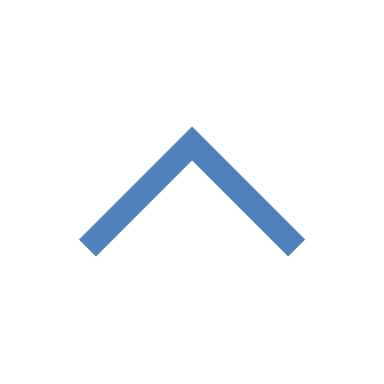 Quality Improvement Workplan
The Quality Improvement (QI) workplan is evaluated by: 
Measurable goals and health outcome measurements
Measuring member experience of care
Ongoing performance improvement evaluation
Dissemination of quality performance
CHA uses standardized QI measures performance and health outcomes such as:
Healthcare effectiveness Data and Information Set (HEDIS)
Disease management measures
Utilization management measures
Member satisfaction surveys
Provider satisfaction surveys
Ongoing monitoring of complaints and grievance summaries
81
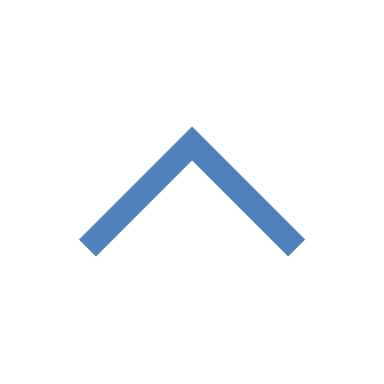 CHOC Health Alliance Contacts
82
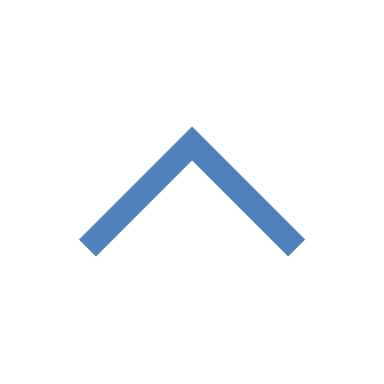 CHOC Health Alliance Contact List
83
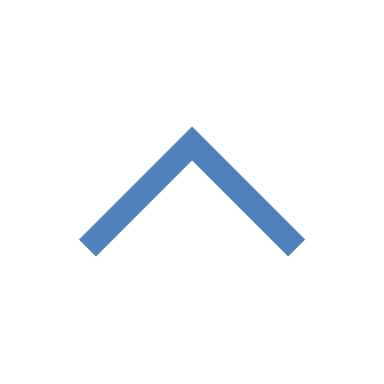 Provider Relations Contact List
Provider Relations Department
ProviderRelations@choc.org
Elizabeth Kellam
Senior Provider Relations Representative
South Orange County
(714) 509-7166
Elizabeth.Kellam@choc.org
Caroline Cruz
Senior Provider Relations Representative
Central Orange County
(714) 509-7027
Caroline.Cruz@choc.org
Timothy Timbol
Senior Provider Relations Representative
North Orange County
(714) 509-7027
Timothy.Timbol@choc.org
84
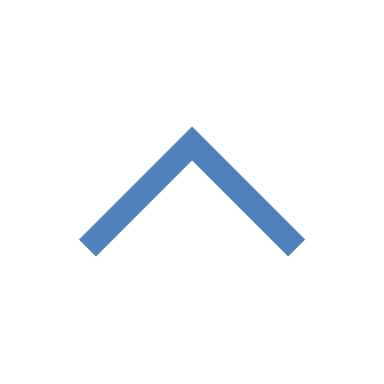 Thank you!
85
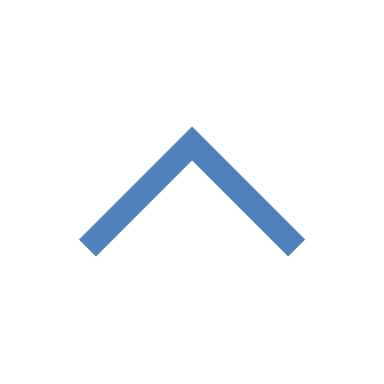